Australian Energy Regulator
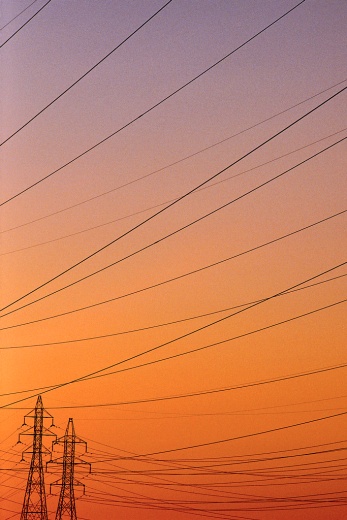 Public Forum
SA Power Networks’ revenue proposal 2015-20
10 December 2014
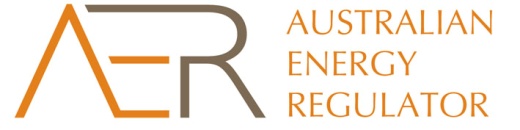 Agenda
10.00 – 10.15   Registration
10.15 – 10.30   AER introduction – Paula Conboy, AER Chair
10.30 – 11.00   SA Power Networks
11.00 – 11.30   Consumer Challenge Panel (CCP) presentation 
11.30 – 12.00   Q & A (please hold all questions for Q&A session)
12.00   	  Wrap-up – Paula Conboy, AER Chair
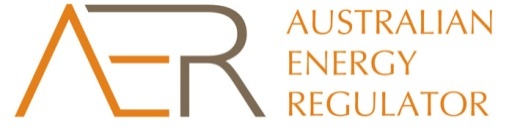 2
Purpose of the public forum
Begin the review process
Provide SA Power with an opportunity to speak to its regulatory proposal
Hear perspectives from the AER’s Consumer Challenge Panel
Hear from consumers, consumer representatives and other interested parties
Outline the process going forward
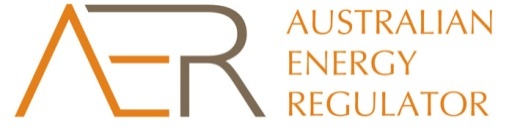 3
Process to date
AEMC rule change determination on November 2012 
Better Regulation guideline development process in 2013
Received SAPN’s regulatory proposal on 31 October 2014
Publication of proposals 19 November 2014
Publication of issues paper 5 December 2014
Next steps to be discussed at the end of the workshop
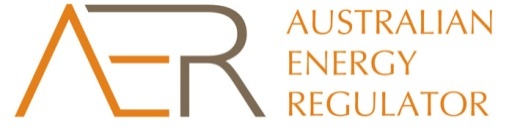 4
AER approach
Implement the ‘Better Regulation’ Guidelines:
for capex and opex – our Expenditure Assessment Guideline 
compare SAPN with the results from our first Annual Benchmarking Report
cost of asset financing – our Rate of Return Guideline
We will examine carefully how SAPN has engaged with consumers . We are interested in how relevant concerns raised by consumers have been addressed by SAPN in its regulatory proposal.
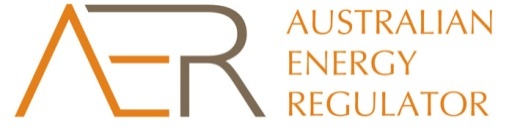 Presentations from SA Power Networks and  AER Consumer Challenge Panel
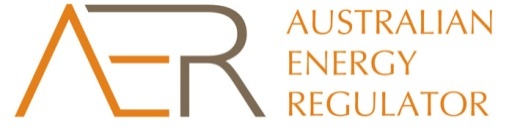 6